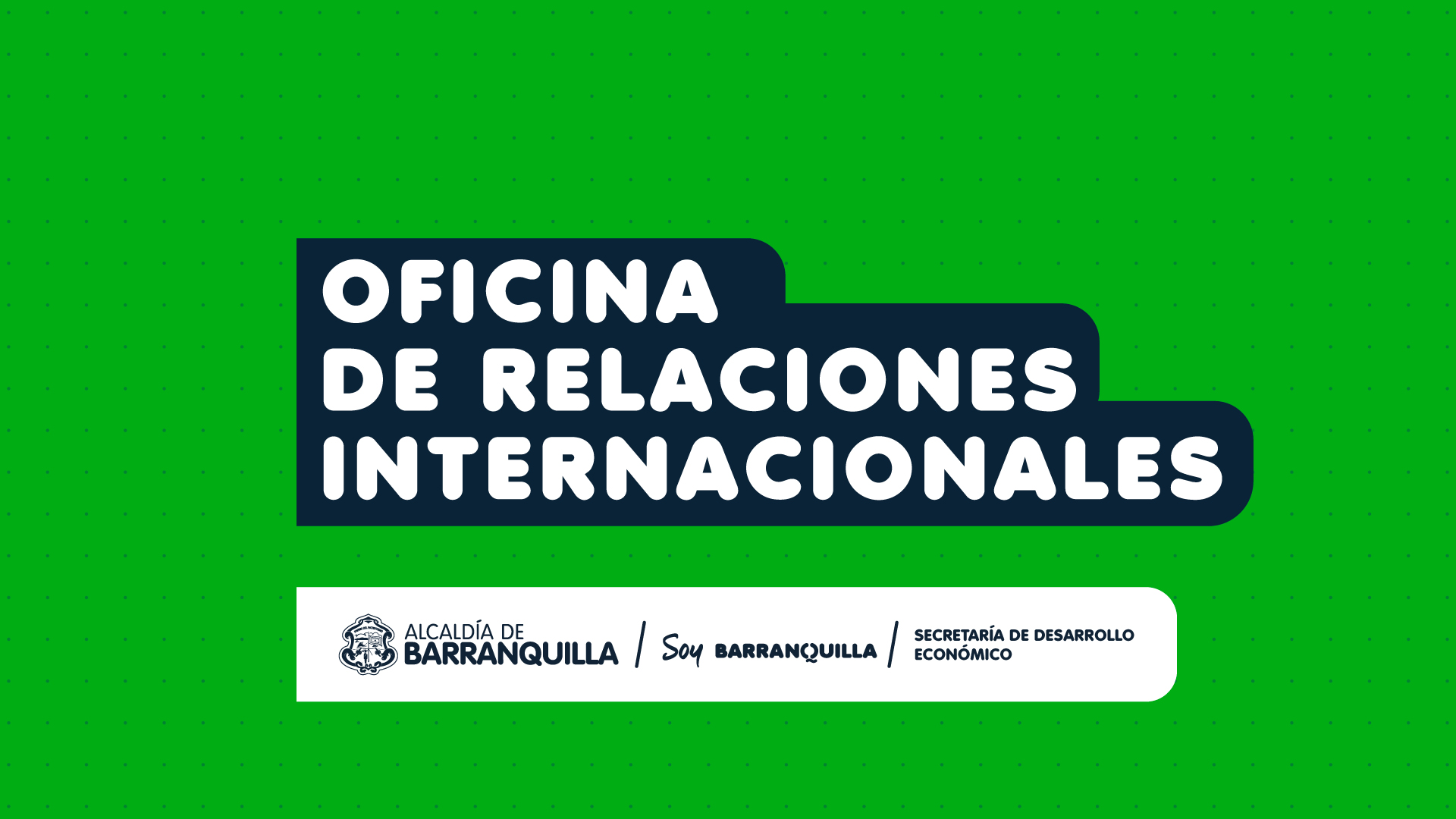 MISIÓN DE LA OFICINA:
Conectar a Barranquilla con el resto del mundo a través de acciones de cooperación internacional que contribuyan al desarrollo de la ciudad y a su posicionamiento a nivel global.
FUNCIONESDE LA OFICINA:
FUNCIONESDE LA OFICINA:
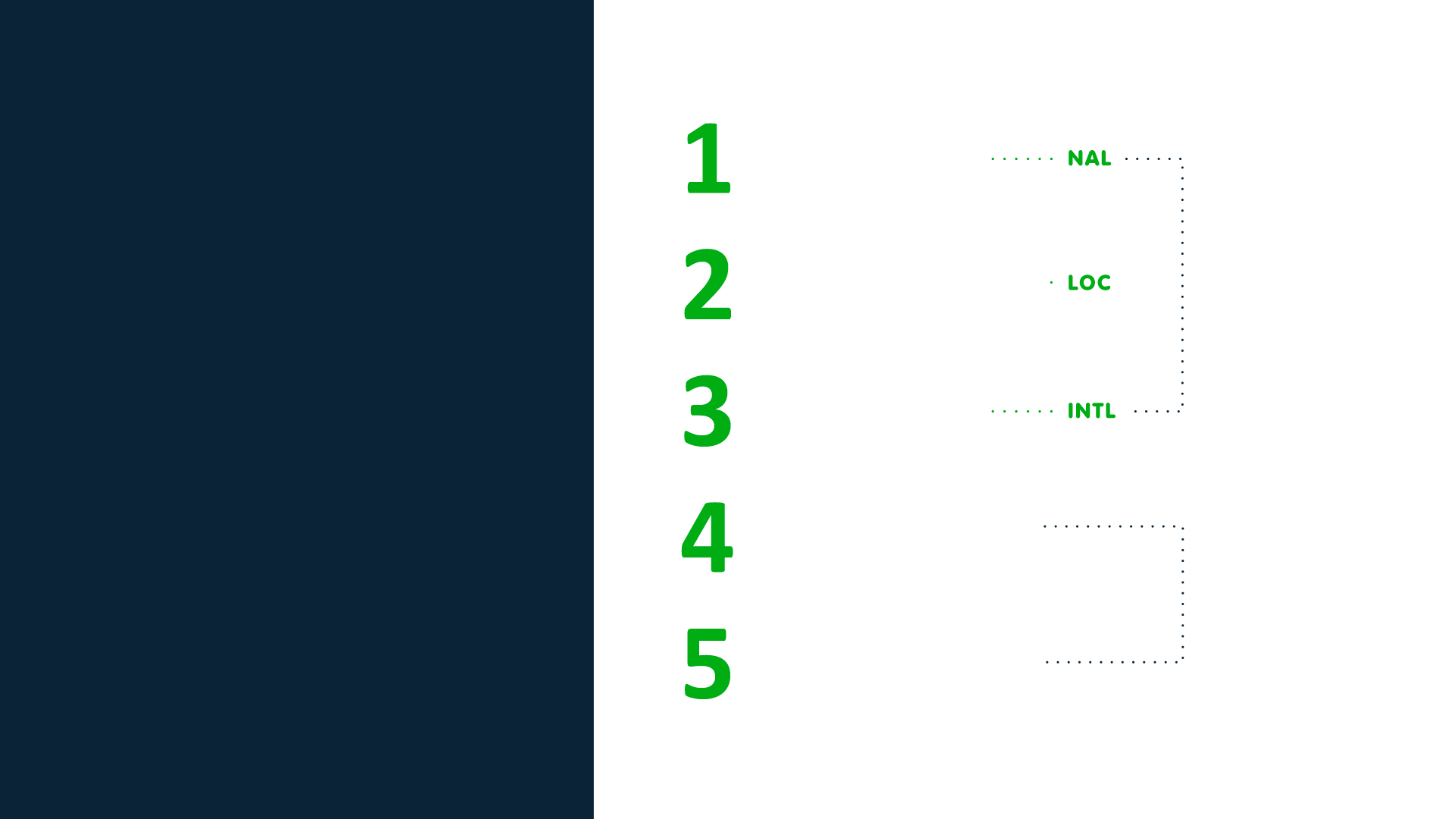 HOJA DE RUTA
DE COOPERACIÓN 
INTERNACIONAL 
2020-2023
ENCI 2019-2022.
PLAN DE DESARROLLO 
“SOY BARRANQUILLA”.
MARCO 
NORMATIVO.
La Hoja de Ruta se ha estructurado 
a partir de 5 elementos claves:
OBJETIVOS 
DE DESARROLLO 
SOSTENIBLE
RELACIONAMIENTO 
CON COOPERANTES 
EN 2020.
EXPERIENCIA.
HISTORIAL RECIENTE 
DE LA COOPERACIÓN 
EN BARRANQUILLA.
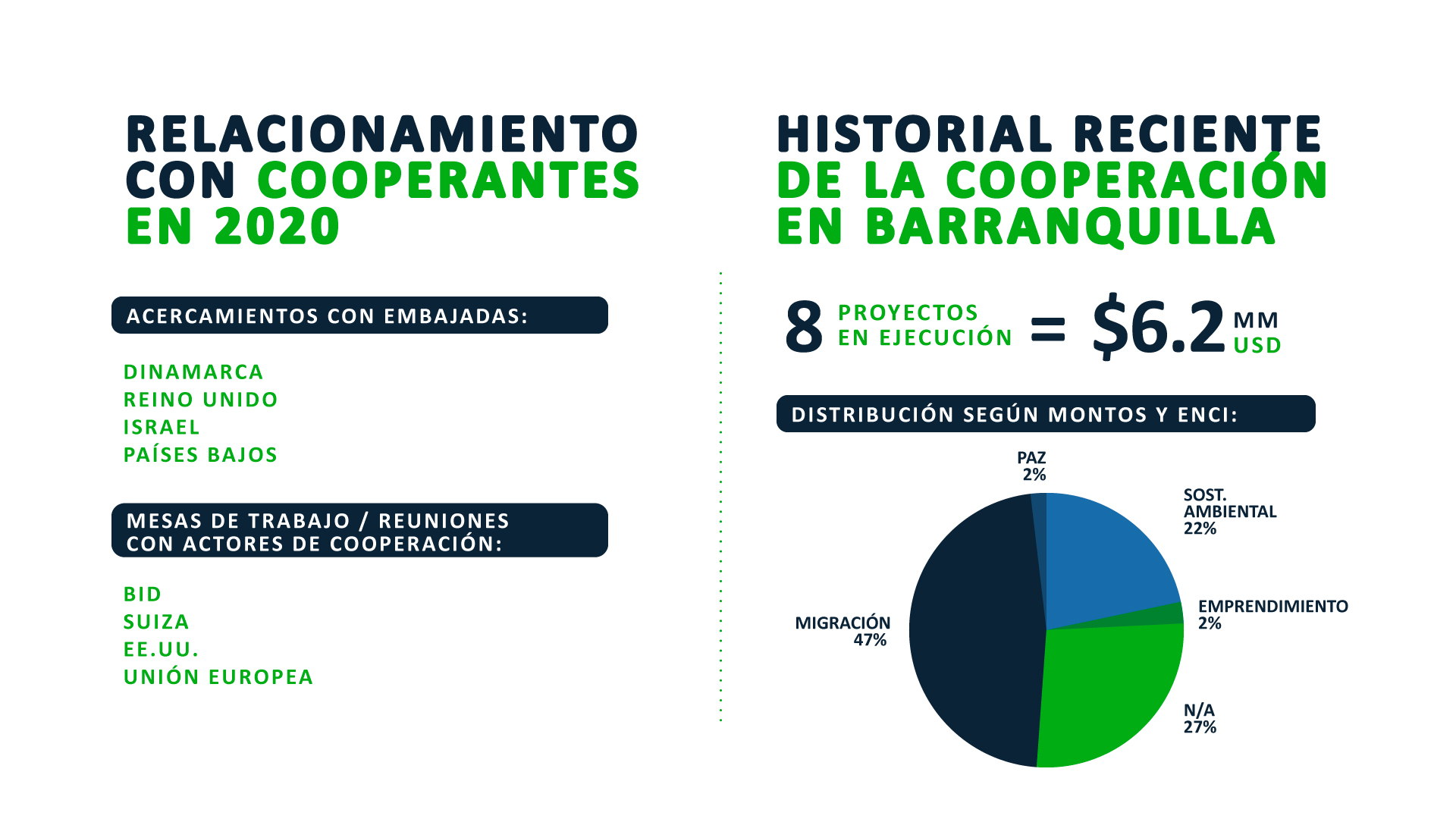 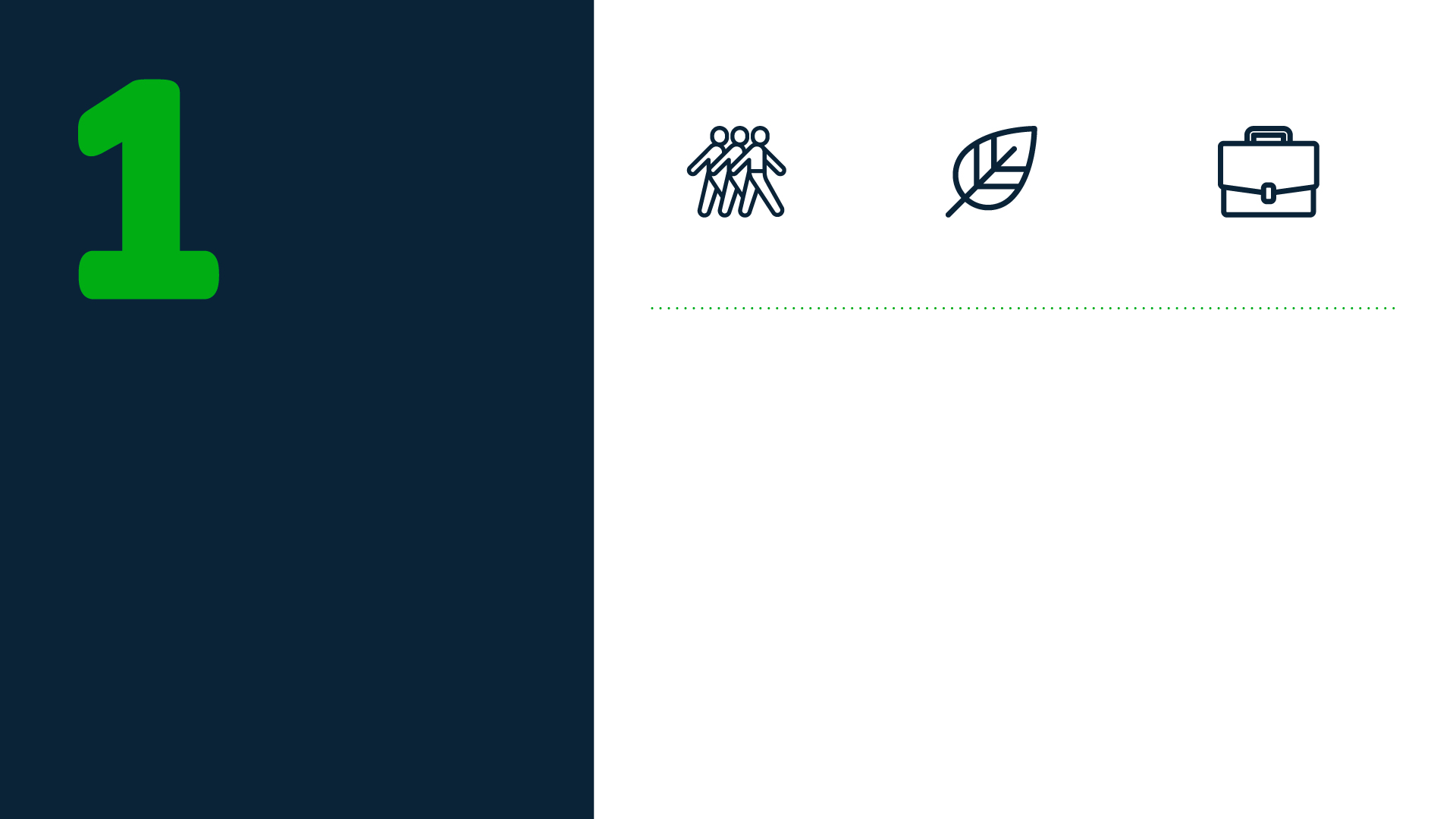 SOSTENIBILIDAD 
AMBIENTAL
MIGRACIÓN
EMPLEO 
Y EMPRENDIMIENTO
Fomento del empleo 
en jóvenes y mujeres.

Reducción 
de informalidad laboral.

Trabajo decente.

Acceso a mercados.

Formación laboral.

Desarrollo productivo, 
innovación 
y tecnología para 
la productividad.
Uno de los objetivos estratégicos 
será dinamizar la cooperación 
internacional que recibe 
la ciudad de Barranquilla. 
Para esto, hemos priorizado 
tres áreas temáticas:
Vivienda y entornos dignos e incluyentes.

Seguridad alimentaria
Acceso a salud 
y educación.

Sistemas de información para migrantes.

Formación 
y empleabilidad 
de migrantes 
y retornados.
Conservación 
y restauración 
de ecosistemas.

Infraestructura 
urbana verde.

Ecoturismo.

Energías renovables.

Adaptación y mitigación al cambio climático.

Protección y uso 
sostenible de cuerpos 
de agua.
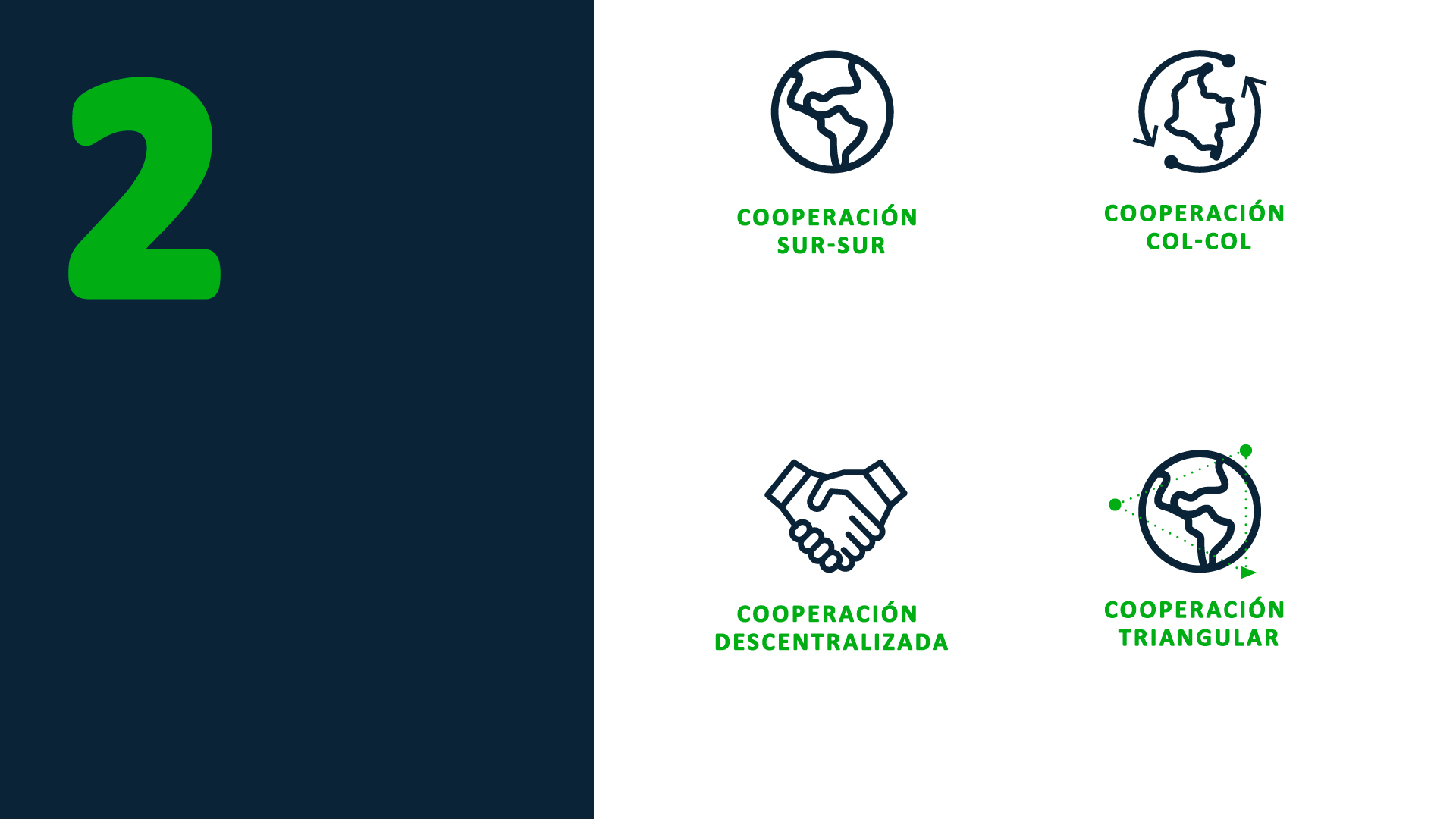 Intercambios para aprender 
de otras ciudades colombianas.

Intercambios para mostrar
proyectos de Barranquilla
(según demanda de otras
ciudades).
Participación en cursos.
 Acceso a becas en el exterior.

Visitas de expertos en doble vía.
 Consolidación de portafolio
de mejores prácticas.
Un segundo objetivo estratégico 
será compartir conocimientos 
y aprendizajes con Colombia 
y el mundo, generando beneficios para el desarrollo de Barranquilla. Esto lo haremos a través de las siguientes modalidades:
Cofinanciación de proyectos.
Visitas de expertos en doble vía.

Reactivación 
de hermanamientos clave.
Explorar potencial de cooperación
triangular en la ciudad.
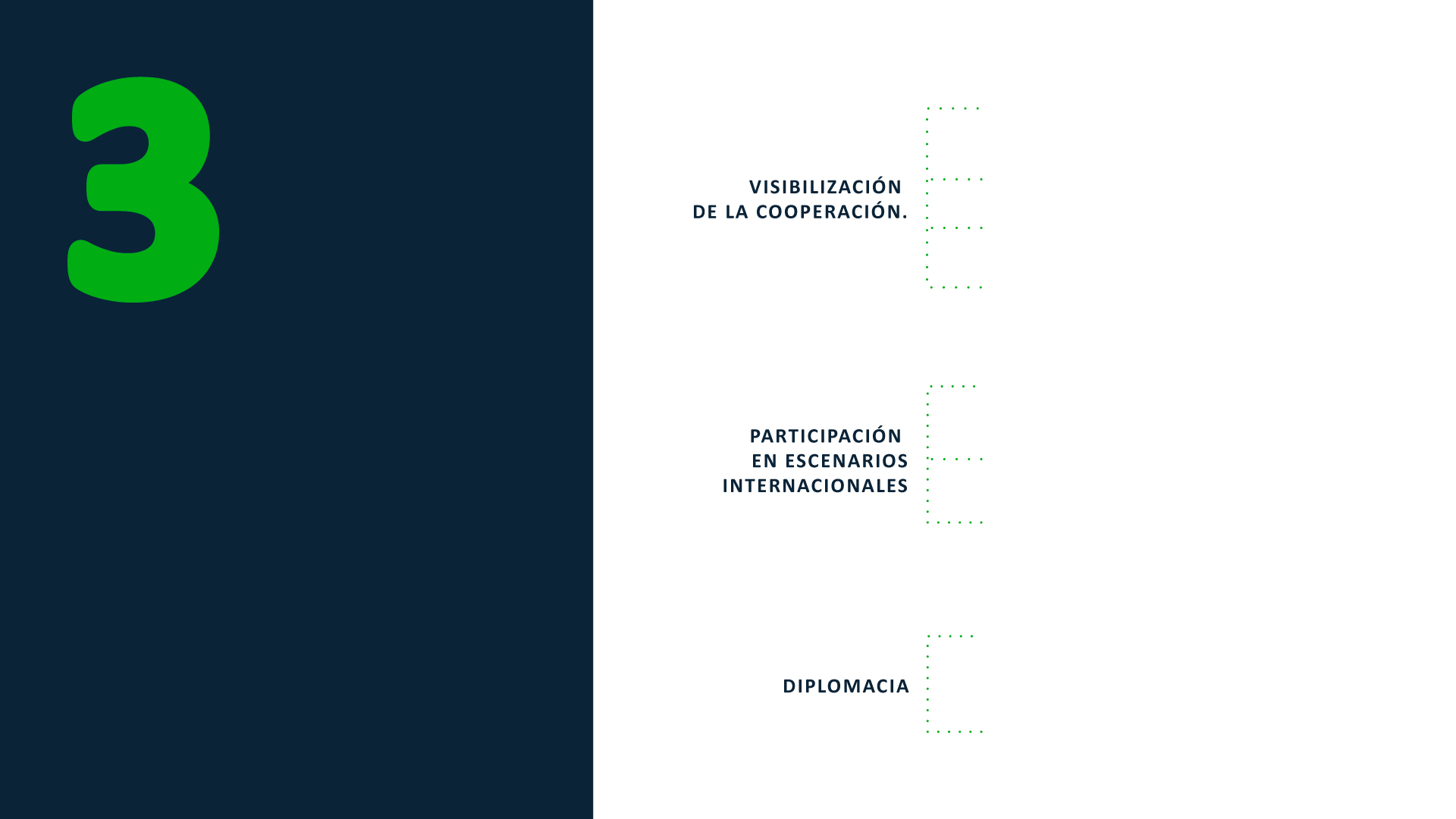 Información certera y al día sobre 
el estado de la cooperación internacional.
Gestionar y visibilizar proyectos 
candidatos a premios internacionales.
Intra-institucional:
dependencias de la Alcaldía.
Comunicación frecuente de actividades 
y proyectos de cooperación.
El tercer objetivo 
estratégico es contribuir 
con el posicionamiento 
de Barranquilla en escenarios 
y negociaciones internacionales.
Identificar espacios internacionales 
en los cuales pueda participar 
el Distrito.
Coordinar y organizar visitas
internacionales.
Fortalecer contenidos mediante
inserción internacional del Distrito 
en los ODS.
Apoyar visitas de Embajadores
y representantes de organizaciones
internacionales a la ciudad de Barranquilla.
Realizar seguimiento y articular 
al interior de la Alcaldía las actividades 
propias de las Embajadas  / orgs. internacionales.
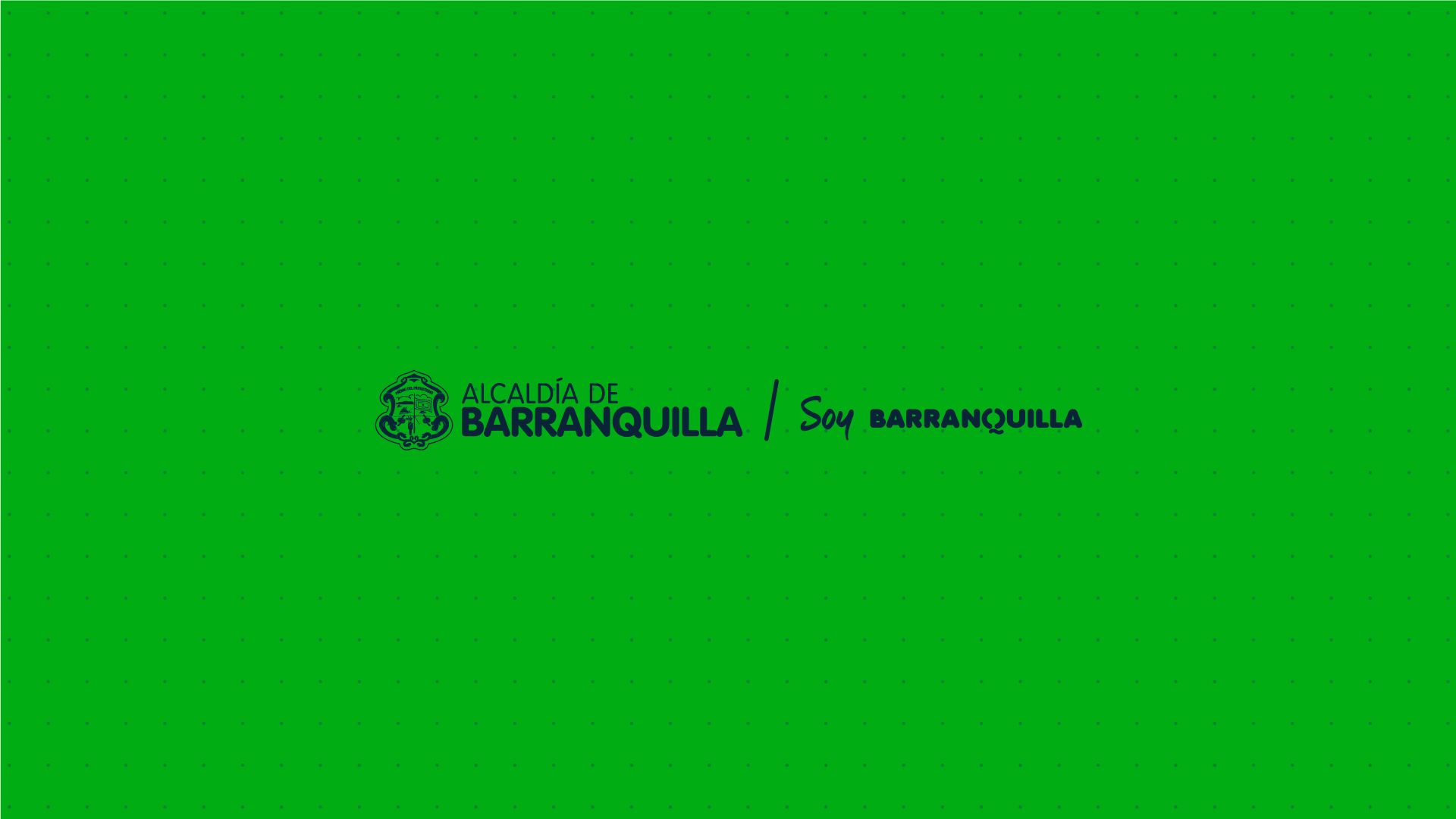